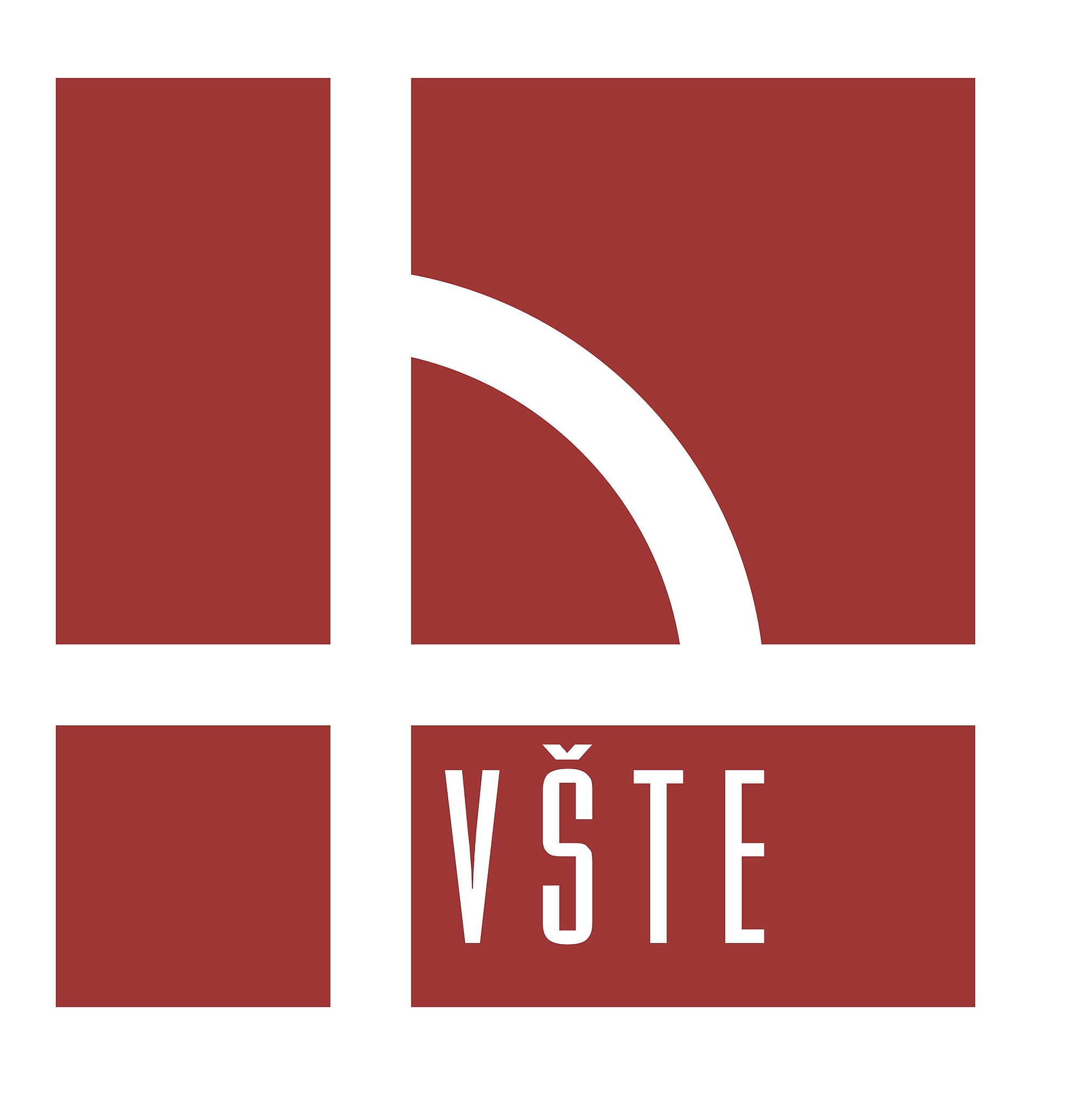 Vysoká škola technická a ekonomická v Českých Budějovicích Ústav technicko-technologický 
Katedra strojírenství
Návrh optimální metody spojování měděných trubek
Autor bakalářské práce: Marek Novotný
Vedoucí bakalářské práce: Ing. Martin Podařil, PhD. et PhD
Oponent bakalářské práce: Ing. Zdeněk Mareška
České Budějovice, 2023
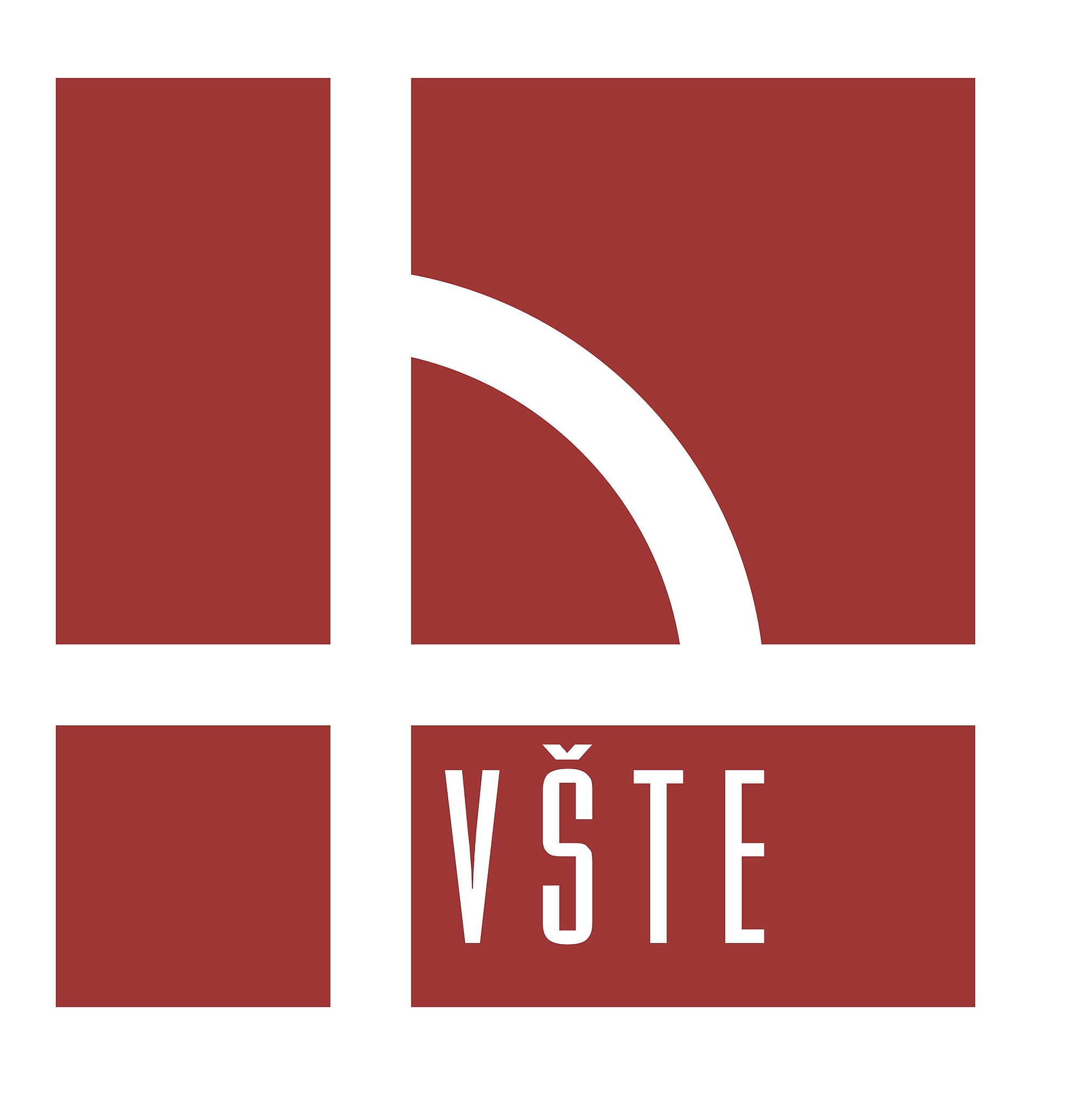 Cíl práce
Cílem práce je porovnání a vyhodnocení vybraných parametrů výsledných spojů měděných trubek provedených metodami pájení a lisování. (netěsnosti, kvalita, životnost, rychlost atd.).
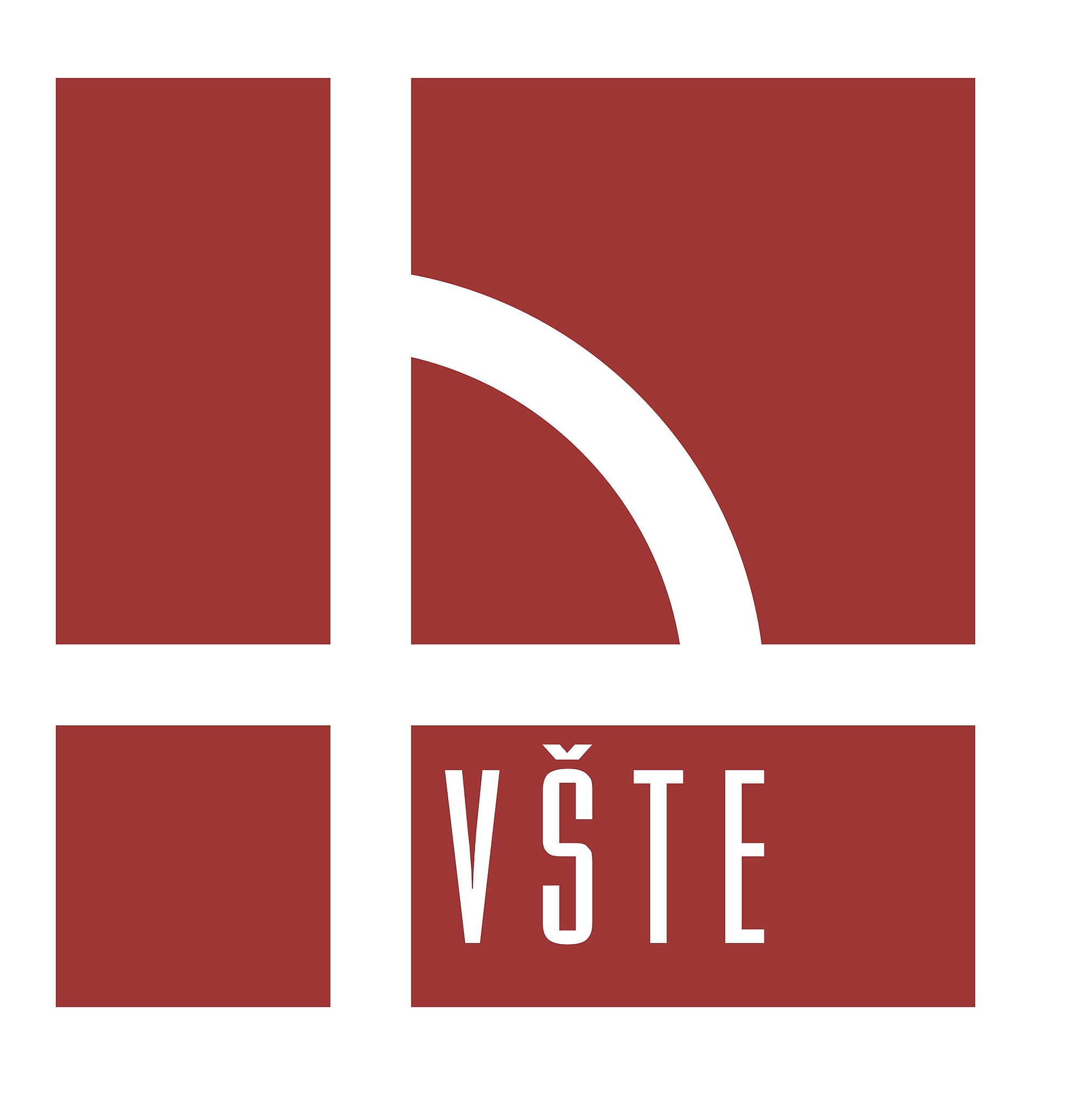 Výzkumný problém
Jakou metodou docílíme nejrychlejšího a nejkvalitnějšího zkompletování celé topné soustavy? 

Která metoda bude ekonomicky šetrnější na instalaci topného systému? 

Jaké jsou nejčastější chyby vzniklé při spojování?
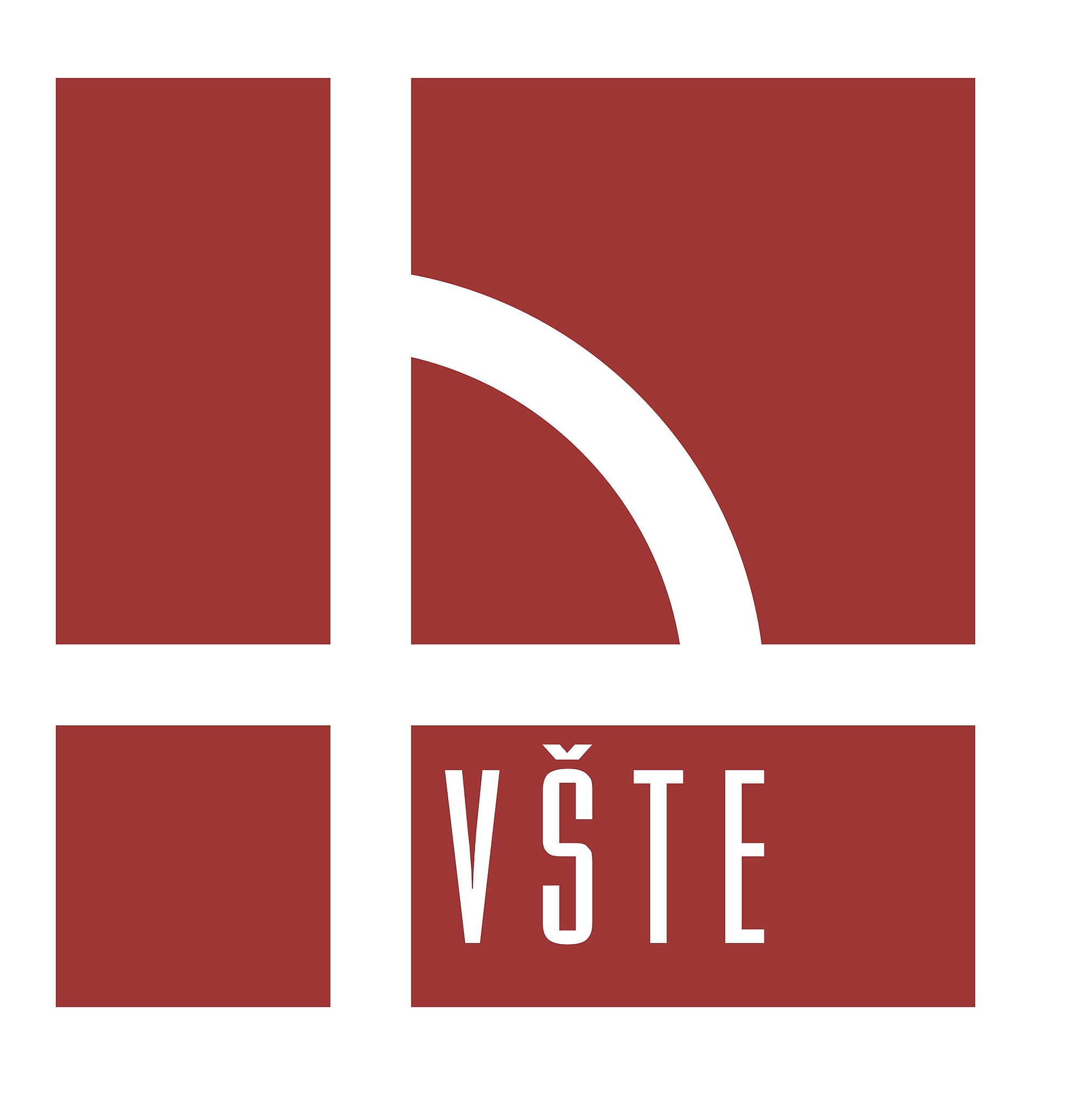 Metodika práce
Popis nástrojů  Lisování, pájení

Zhotovení spojů  Lisování, měkké a tvrdé pájení

Porovnání spojů  Časové a cenové porovnání
Popis nástrojů
Lisovací nástroj
Hořák pro měkké pájení
Hořák pro tvrdé pájení
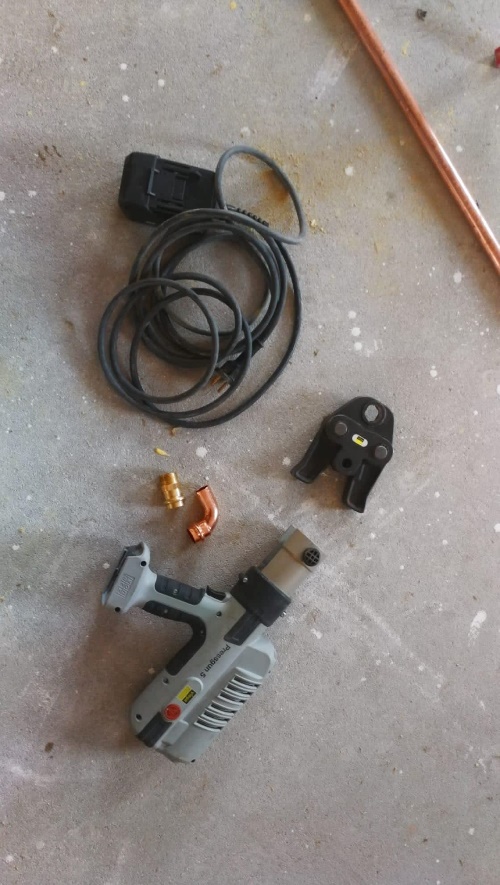 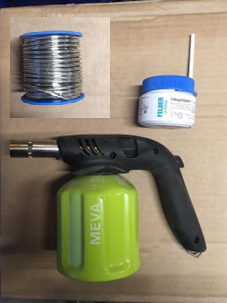 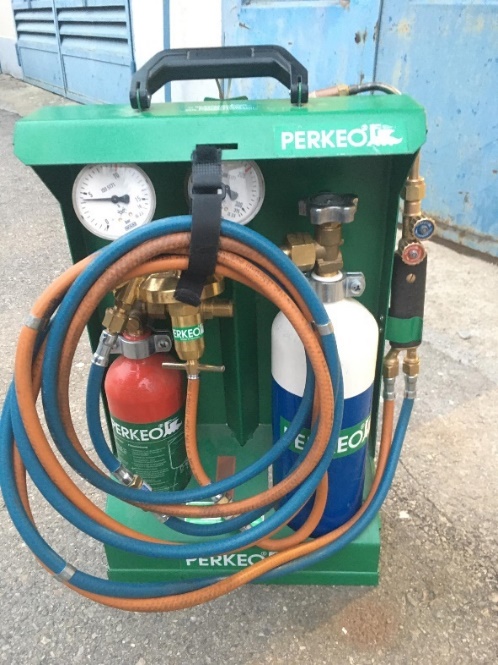 Zhotovení spojů lisováním
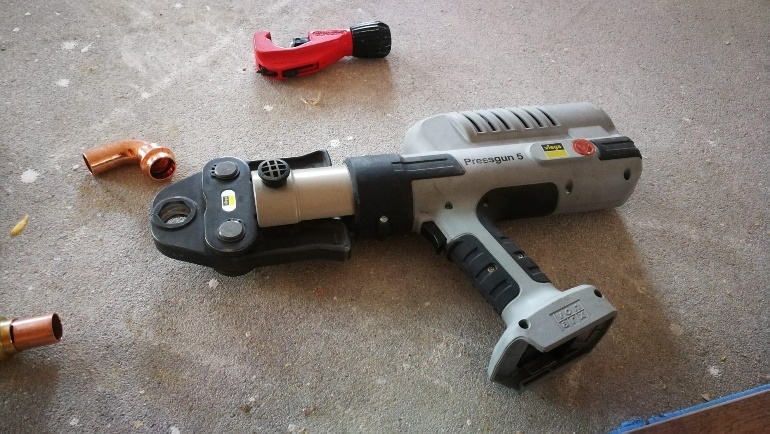 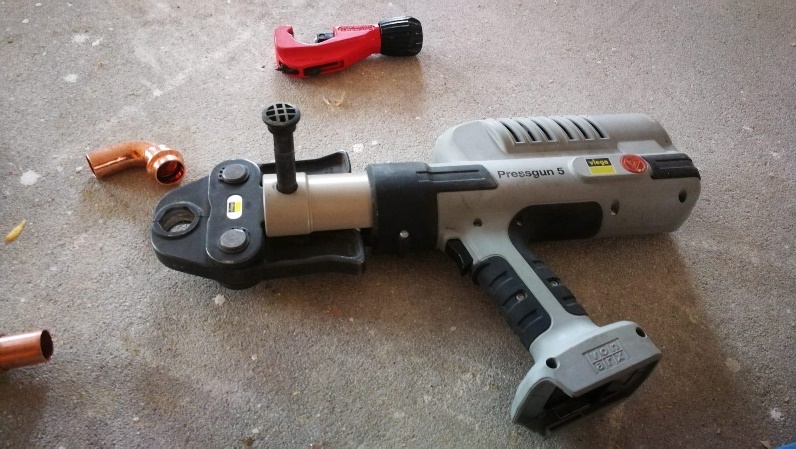 Vsunutí čelisti
Zaklapnutí pojistky
Zapojení do el. sítě
Zaklapnutí čelistí
Slisování
Odepnutí čelistí
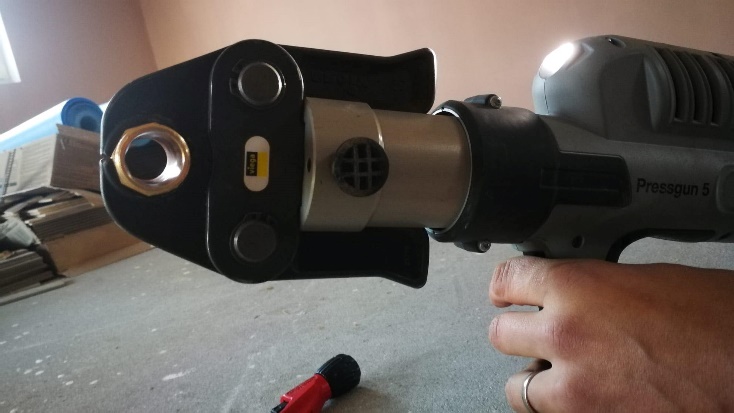 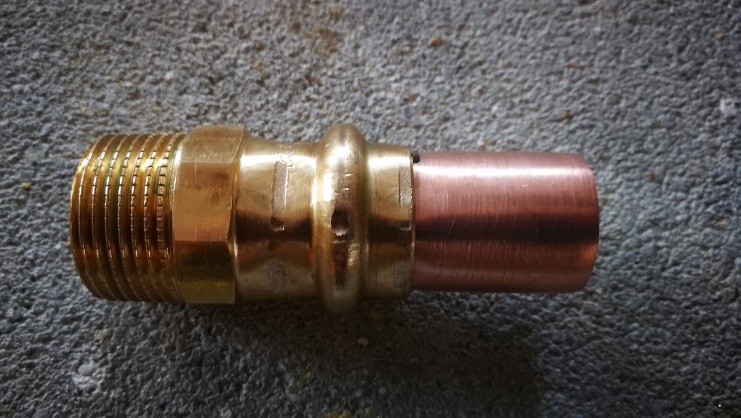 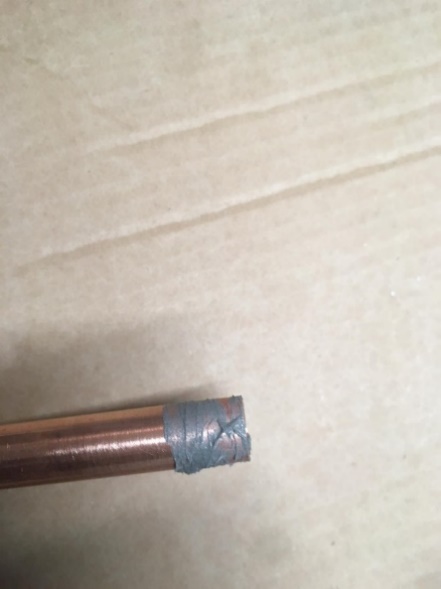 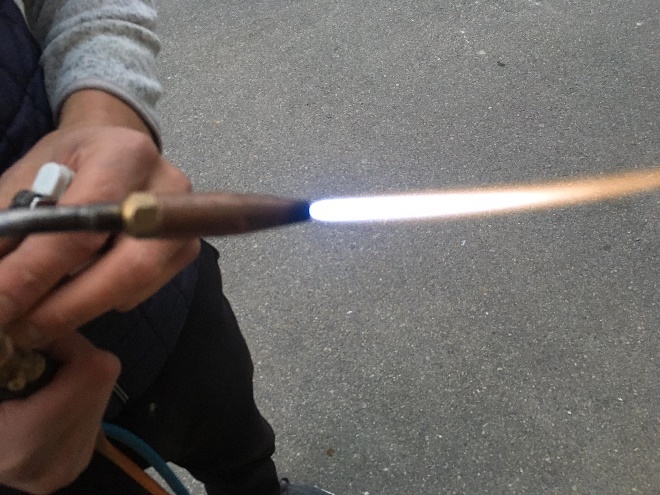 Zhotovení spojů tvrdým pájením
Nanesení tavidla
Nastavení plamene
Pájení 
Očištění spoje
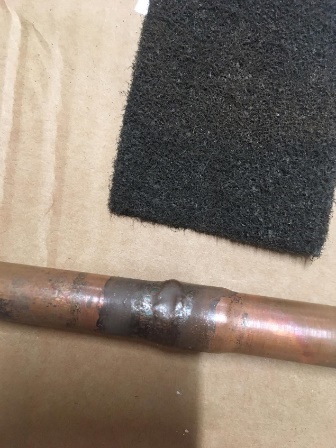 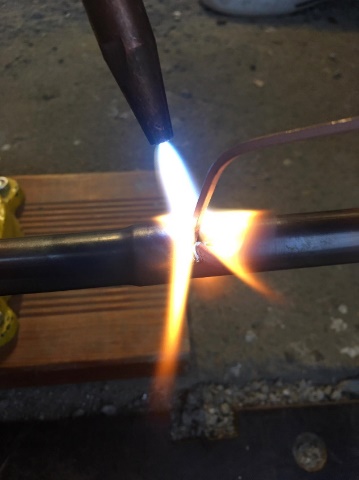 Nanesení tavidla
Zapálení hořáku
Nanesení pájky
Vychladnutí
Zhotovení spojů měkkým pájením
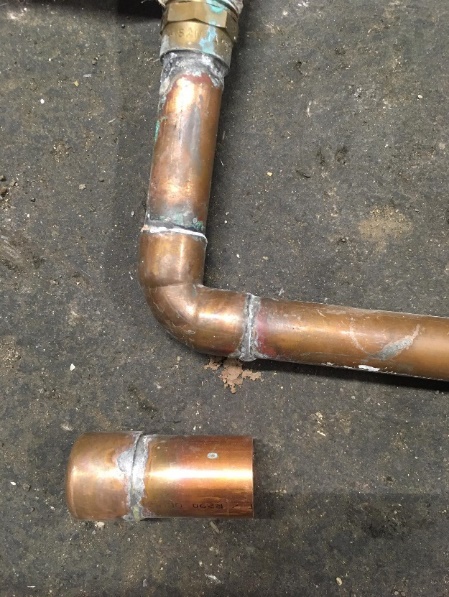 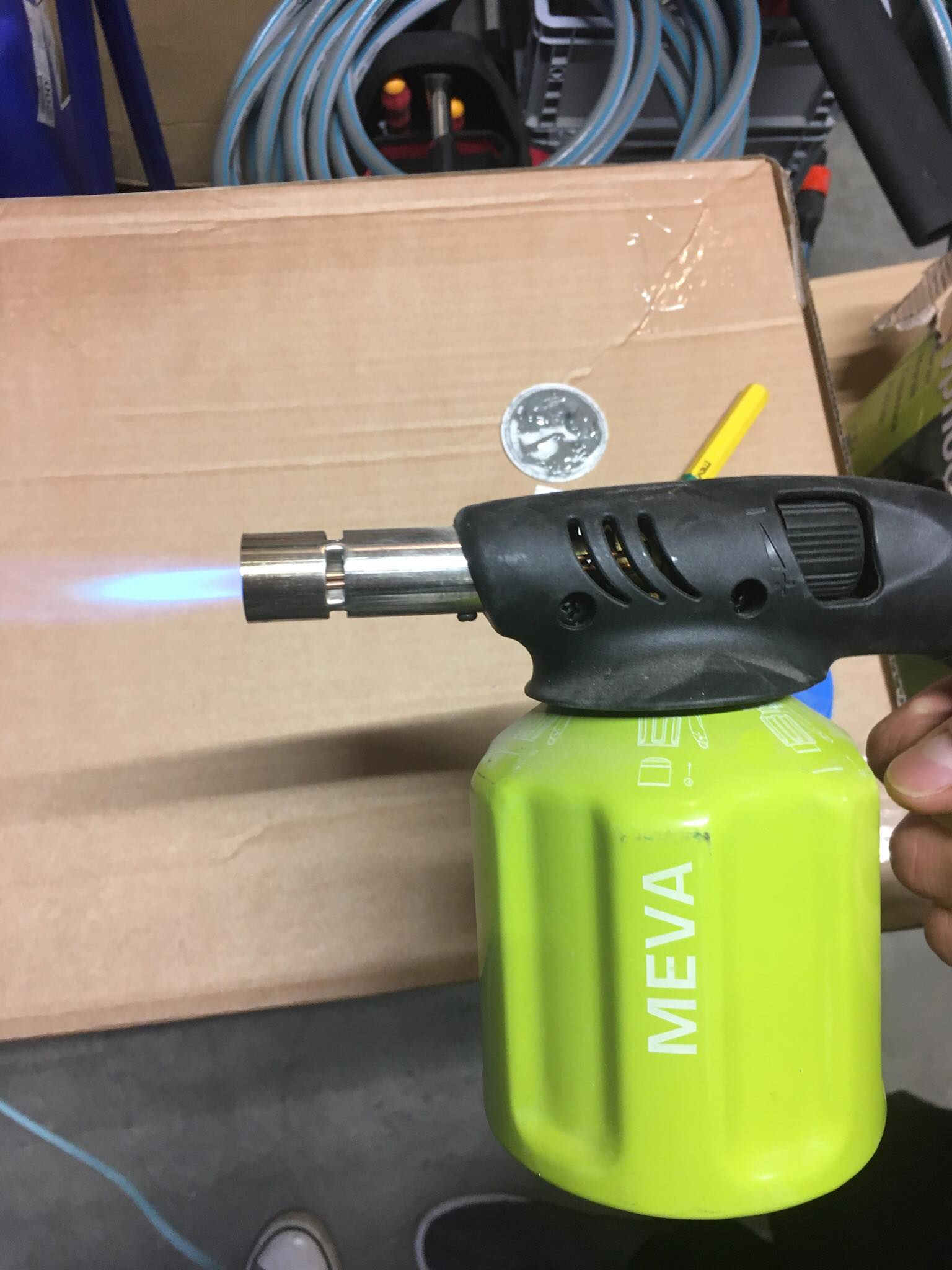 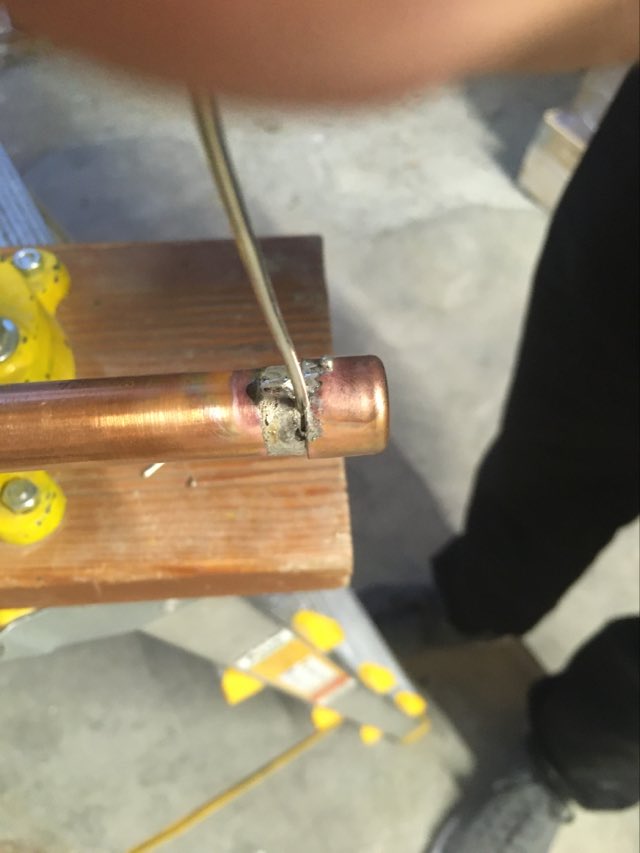 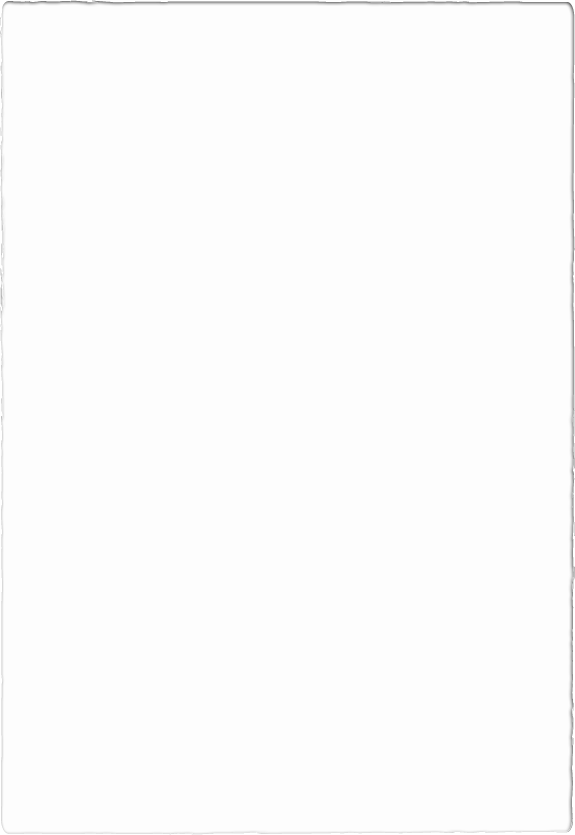 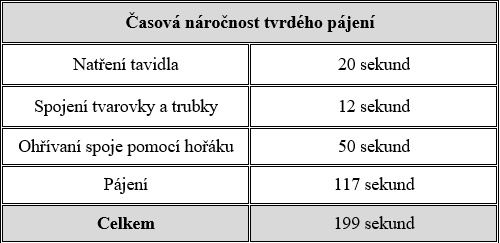 Časové porovnávání
Tvrdé pájení - 199 sekund
Měkké pájení - 125 sekund
Lisování 29 - sekund
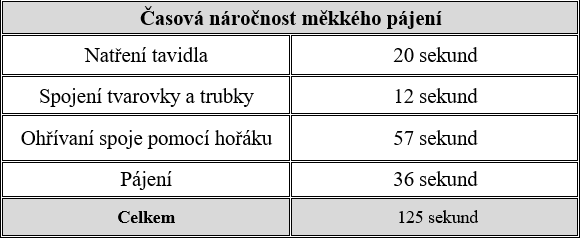 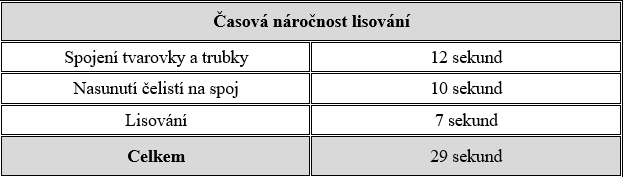 Cenové porovnání
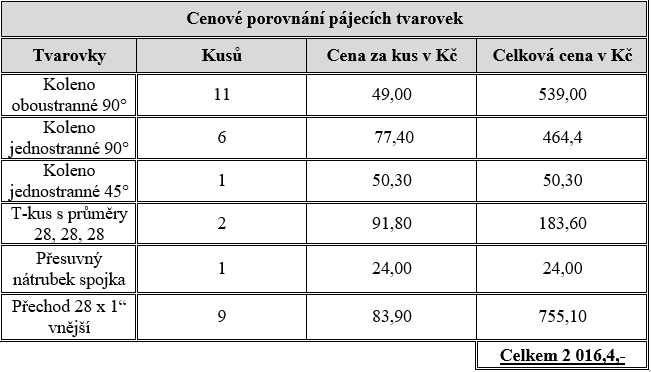 Tvrdé pájení  4 197,- Kč  (2 016,4 + 2180,95 Kč)
Měkké pájení  6 150,- Kč  (2 016,4 + 4 134 Kč)
Lisování 	8 063,- Kč
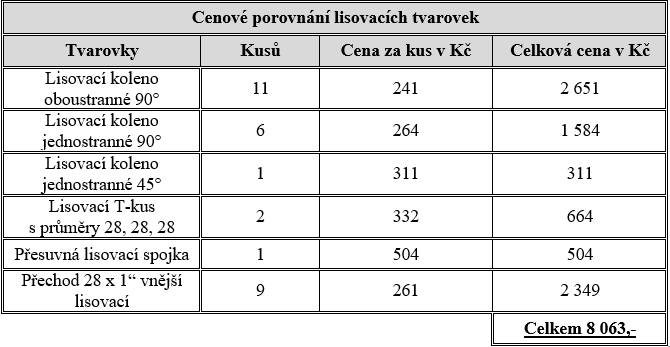 Chyby ve spojování
Lisování – Optické vady, přehlédnutí O-kroužku, nečistoty, neodhrotování
Tvrdé a měkké pájení – Znečištění na spoji, nedostatečné zahřátí spoje, pájení s připojenými armaturami
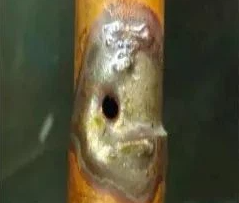 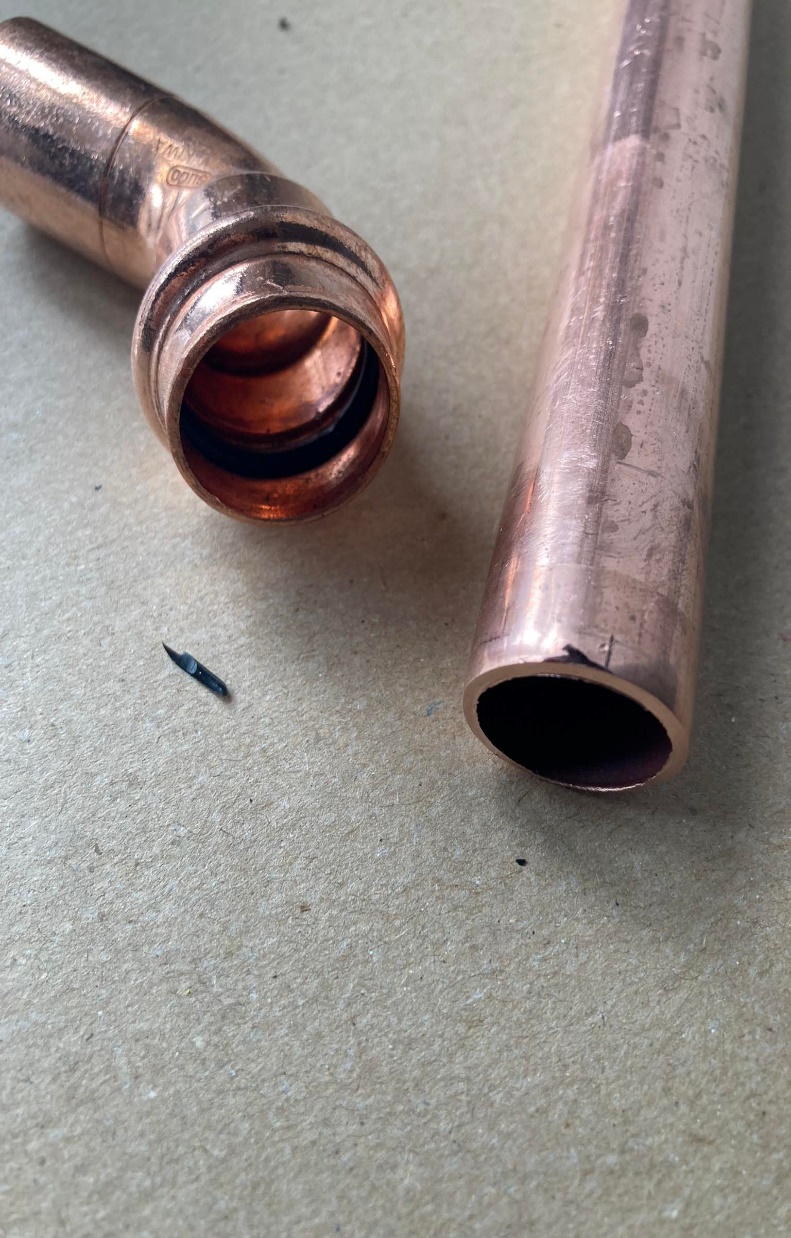 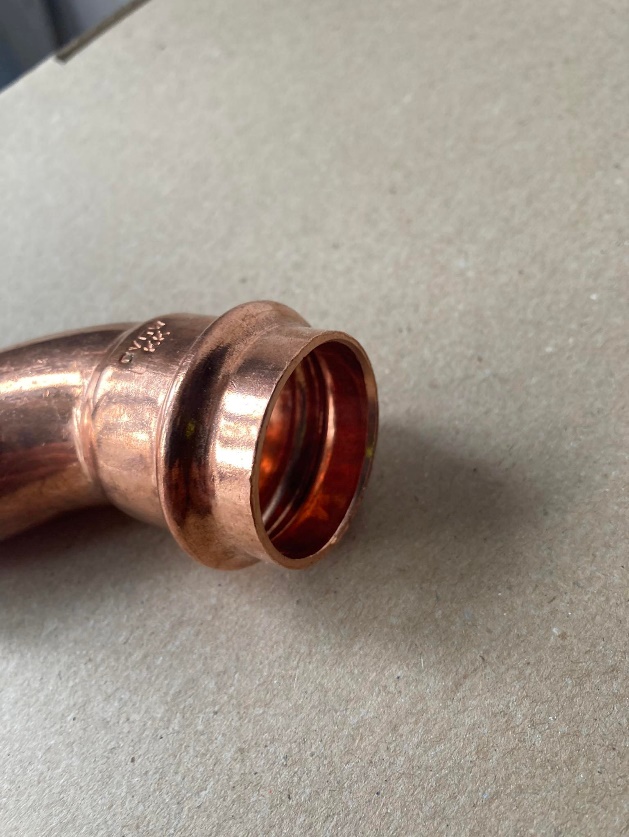 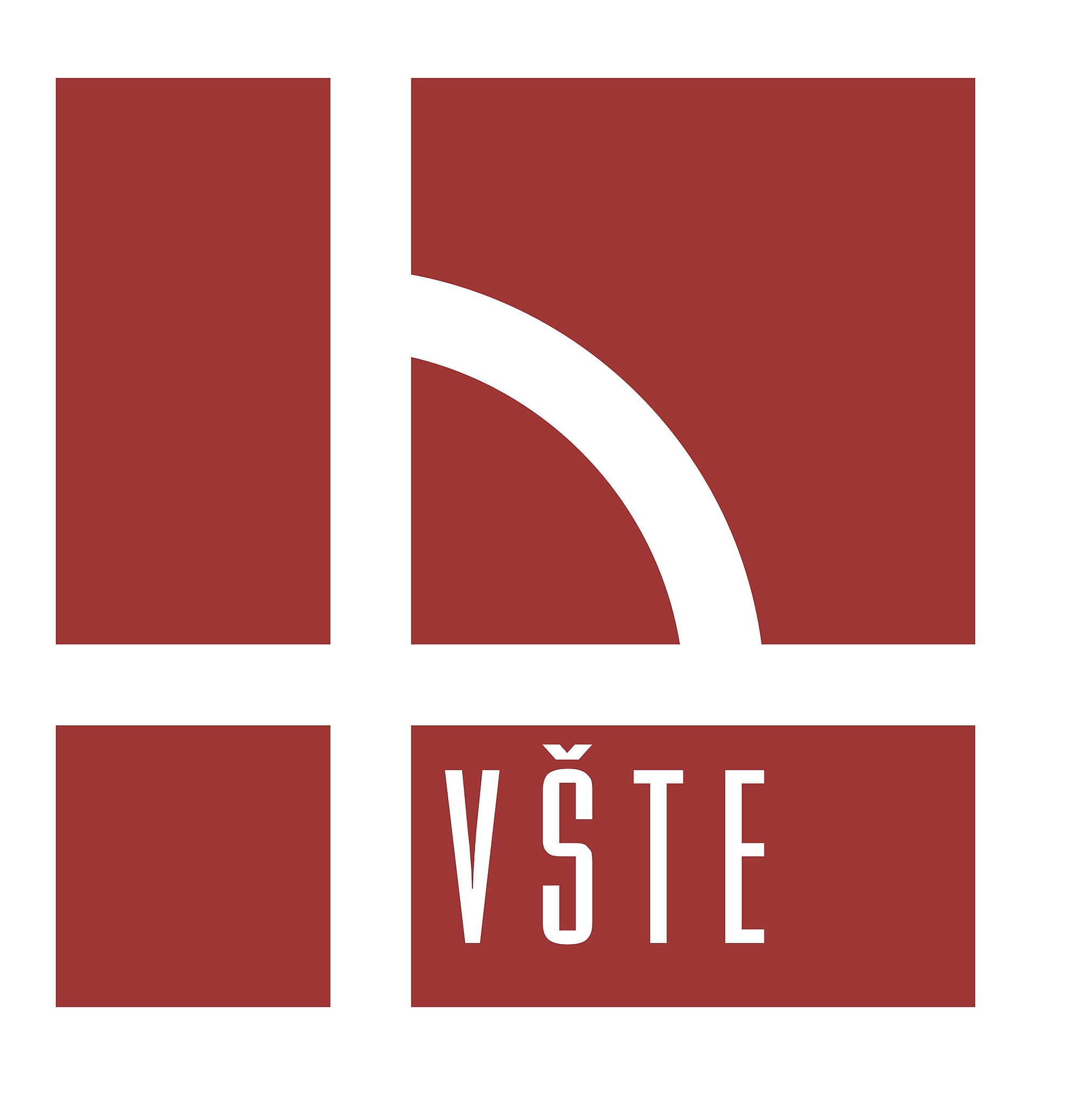 Závěrečné shrnutí
Časové porovnání – Metoda lisováním je nejrychlejší z metod 
Cenové porovnání – Tvrdé pájení je nejlevnější
Nejpraktičtější metoda lisováním – Kratší doba  Menší náklady na pracovníka
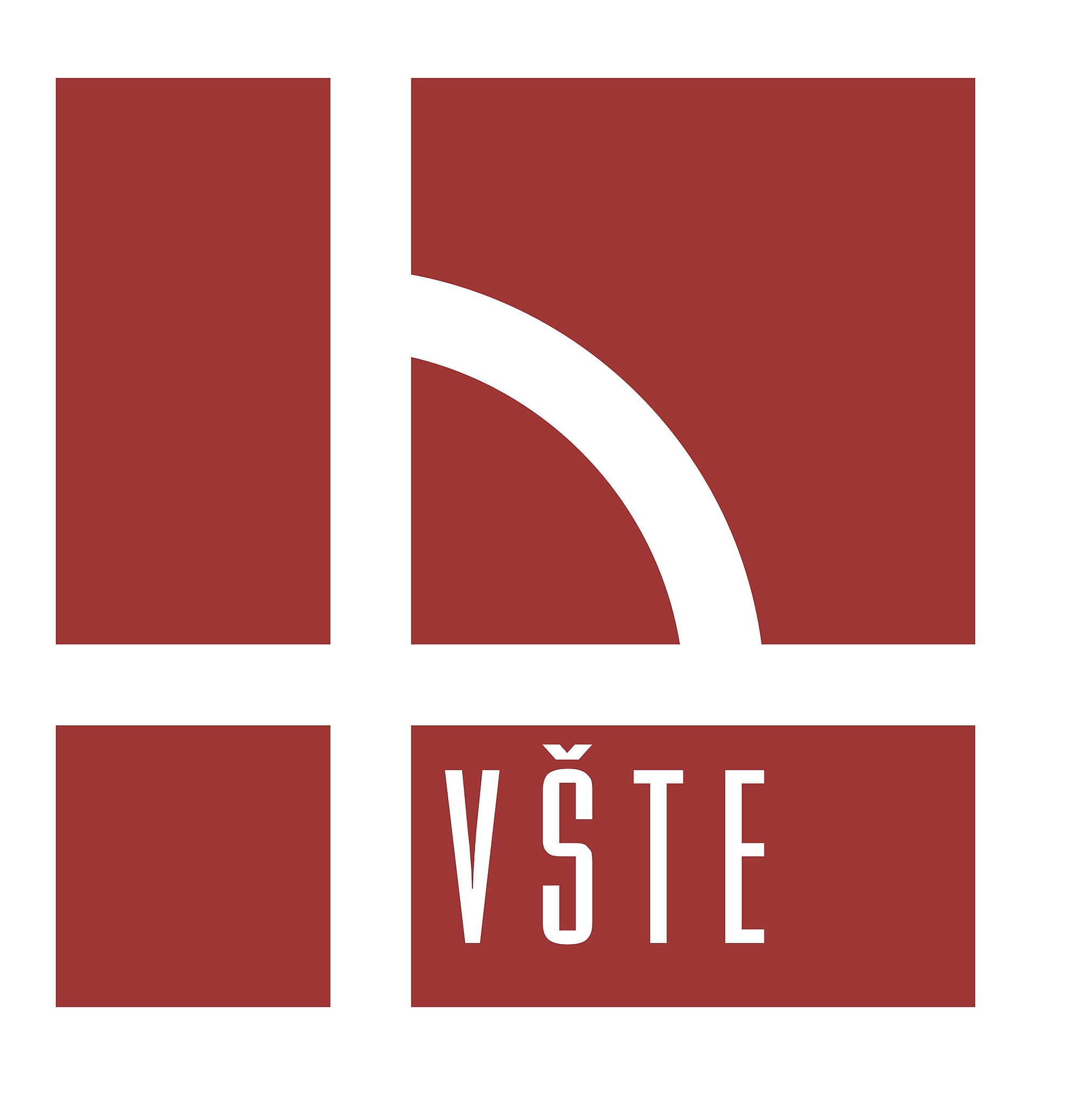 Děkuji za pozornost